«Детское экспериментирование как средство развития познавательно - речевого развития младших дошкольников»
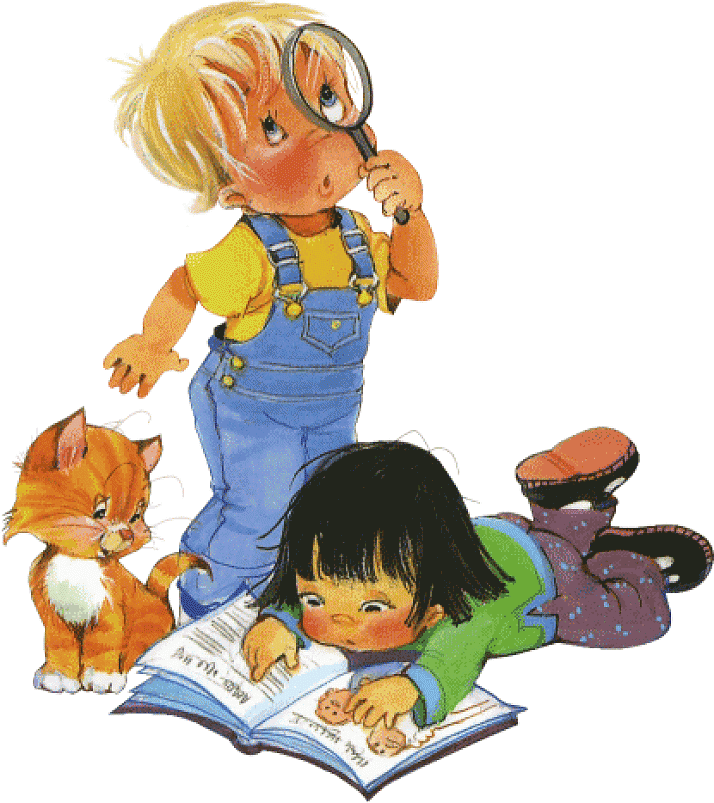 МОУ «Сланцевская СОШ №6» 
Дошкольное отделение
Завьялова Т.В.
Актуальность
«Расскажи – и я забуду,  
   покажи – и я запомню, 
   дай попробовать - и я пойму».
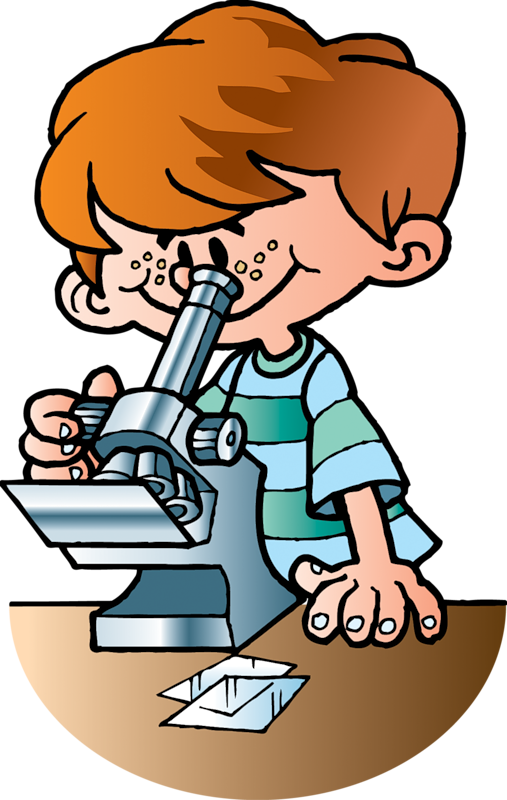 Ребенок усваивает все прочно и надолго когда слышит, видит и делает сам.
Цель:
Обеспечение условий для развития познавательной и речевой активности дошкольников через детскую экспериментальную деятельность и детское экспериментирование.
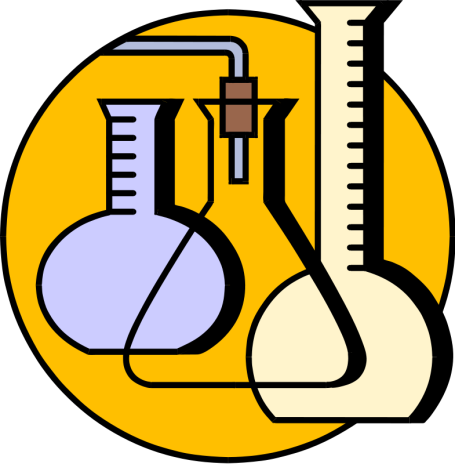 Задачи:
Обогащать представления детей об окружающем мире
Развивать умение пользоваться приборами помощниками
Совершенствовать мыслительную и речевую активность детей
Обеспечить личностное развитие каждого ребенка
Форма проведения:
Беседы:Берегите воду.Кто живет в воде и рядом снег?Где используется вода в доме?Что такое снег?Что такое лед?НОД:- Познавательное развитие: «Загадочный воздух»- Познавательное развитие  «Ох, водичка хороша!»Дидактические игры: Бумажные кораблики.Достань ракушку.Теплый холодный.Поймай льдинку.Тонет - не тонет.Опыты:Искусственный снегТает льдинка.Радуга в воде.Пенный замок.Свойства воды.Рассматривание  картинок и презентацийОткуда берутся снег и вода?Лед в природе?Картинки кто нуждается в воде?Как мы используем воду?Правила  поведения на льду?
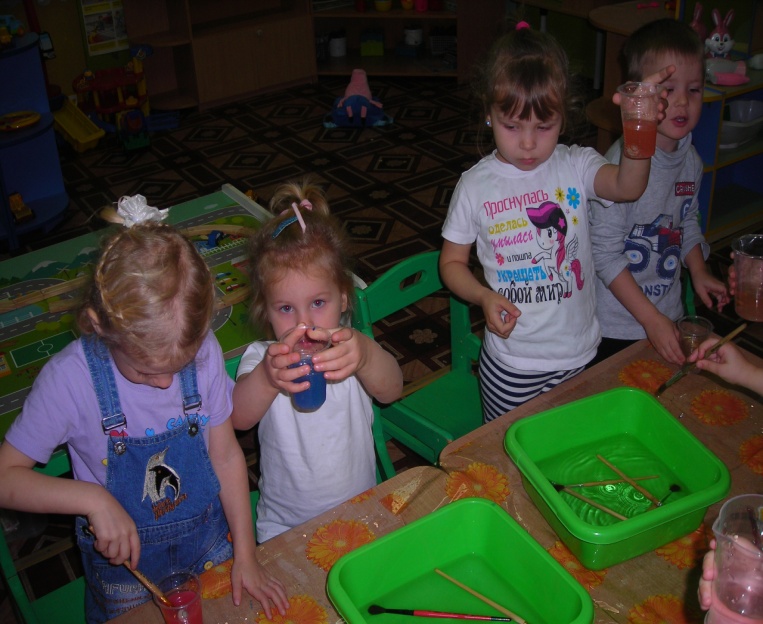 Мини - лаборатория
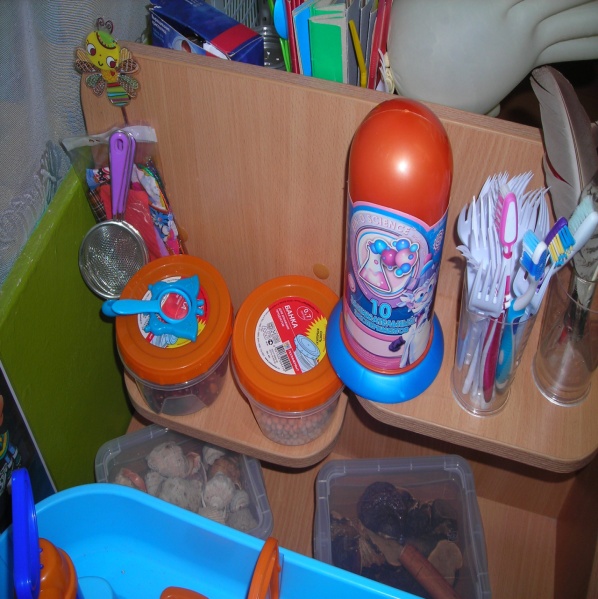 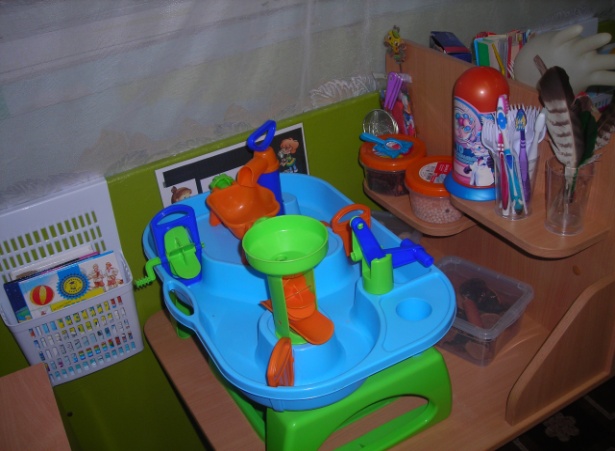 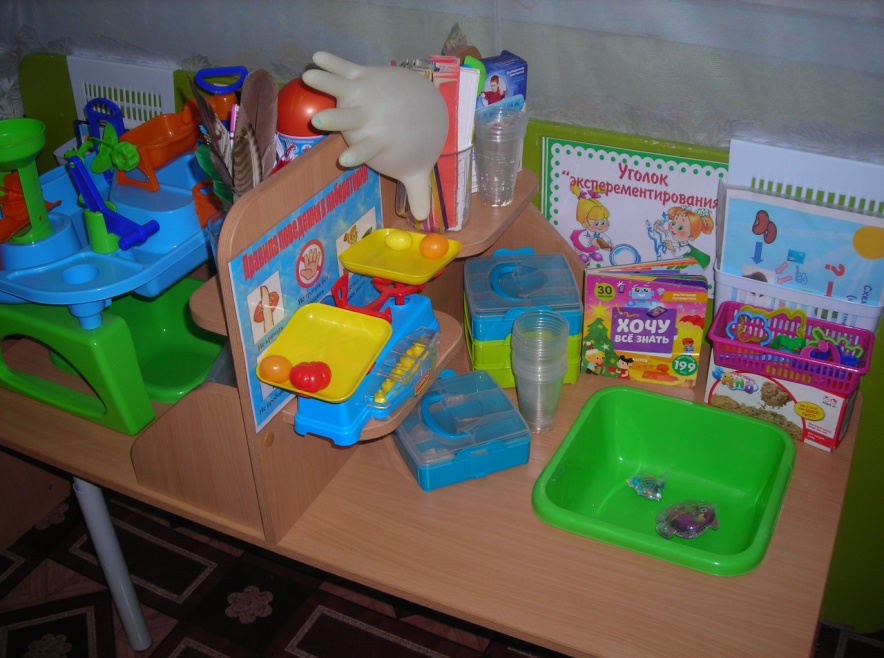 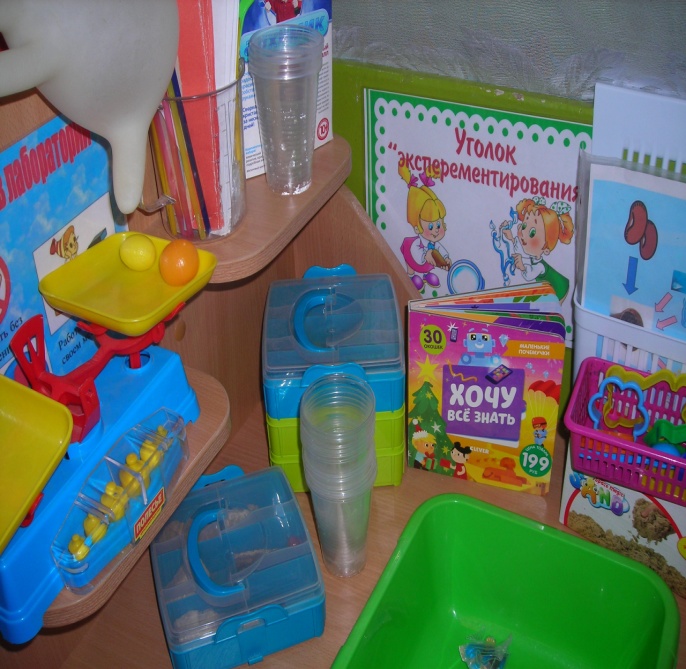 А у нас в саду дела - эксперименты снова,
Сам волшебник никогда
 не творил такого!
То растопим снег и лёд, то смешаем краски.
Изменяем вкус воды, 
как в волшебной сказке!
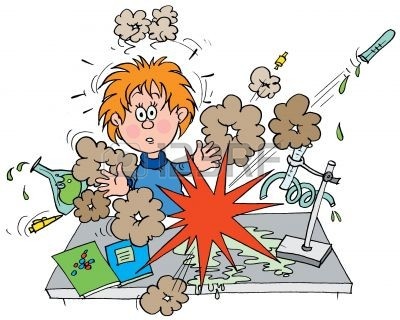 Опыты с водой«Свойства воды»
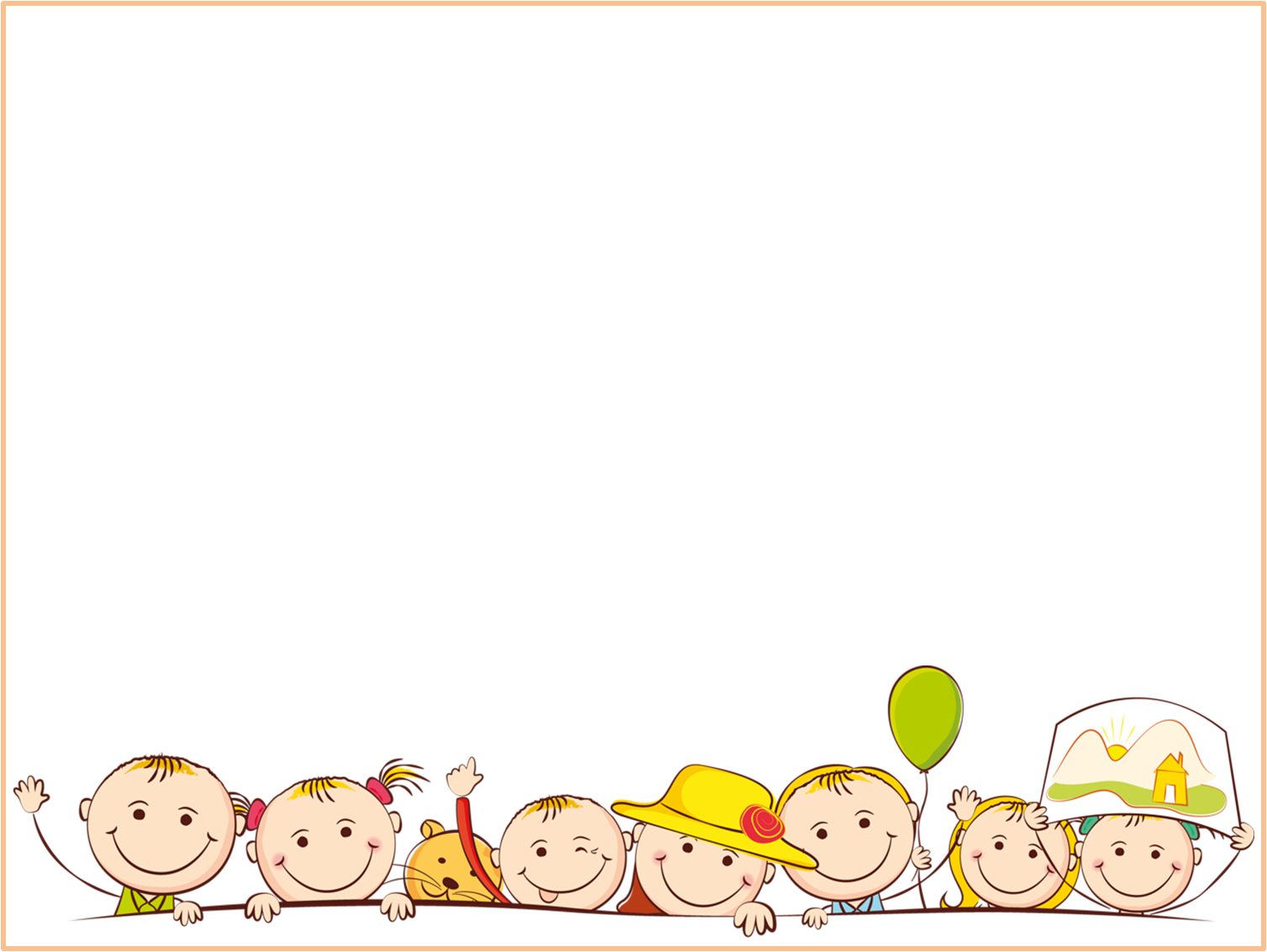 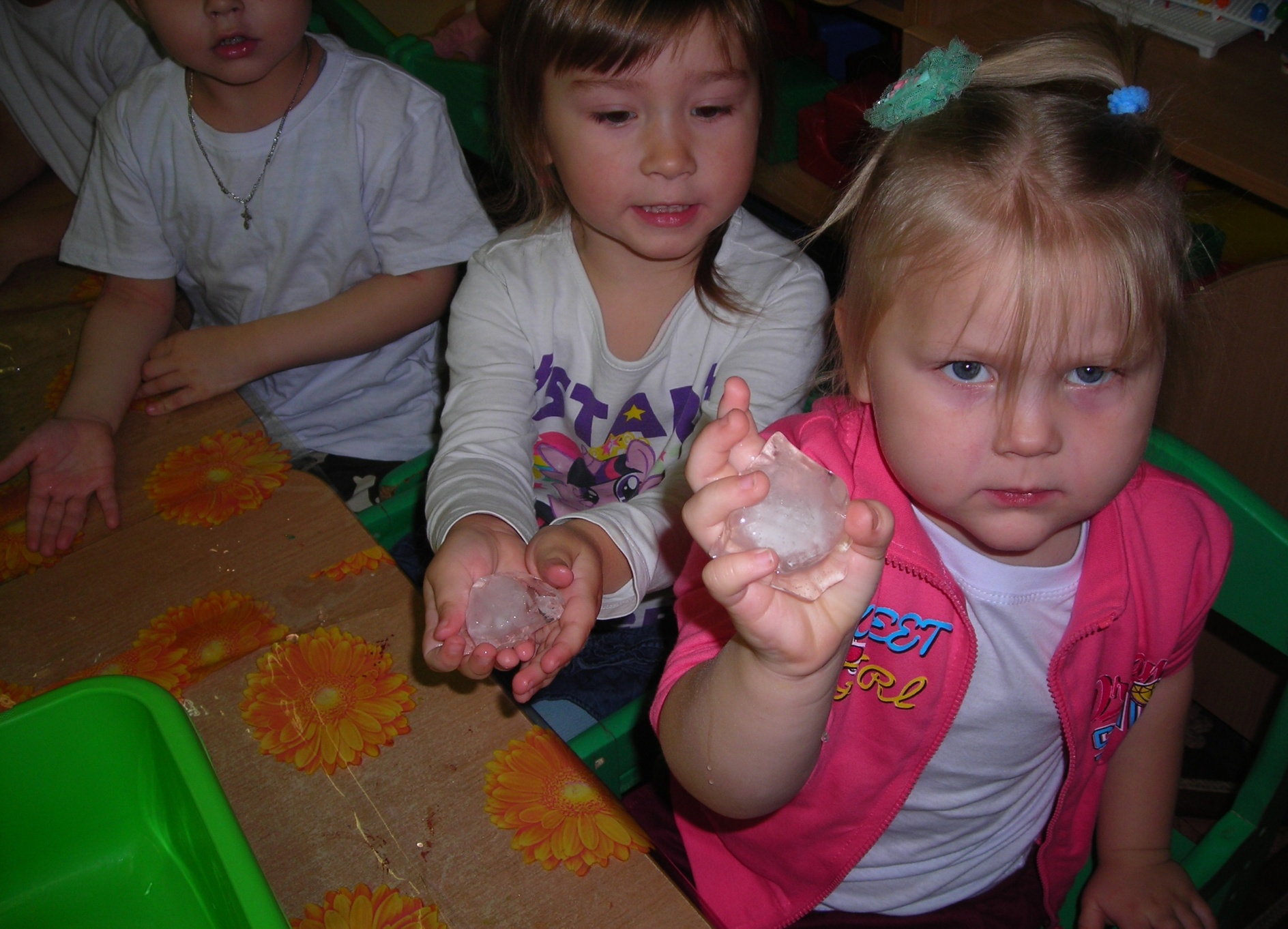 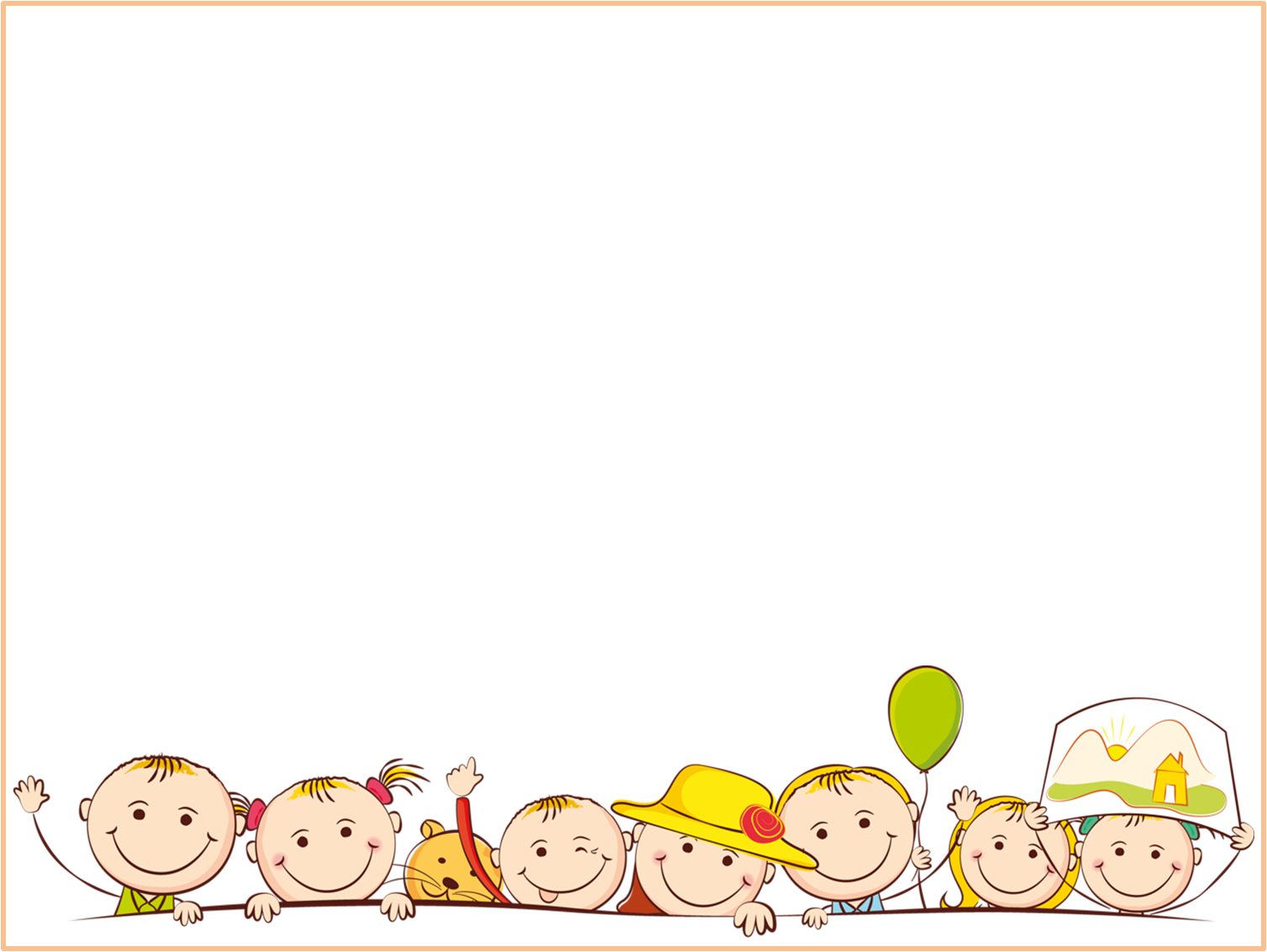 Волшебная радуга из воды
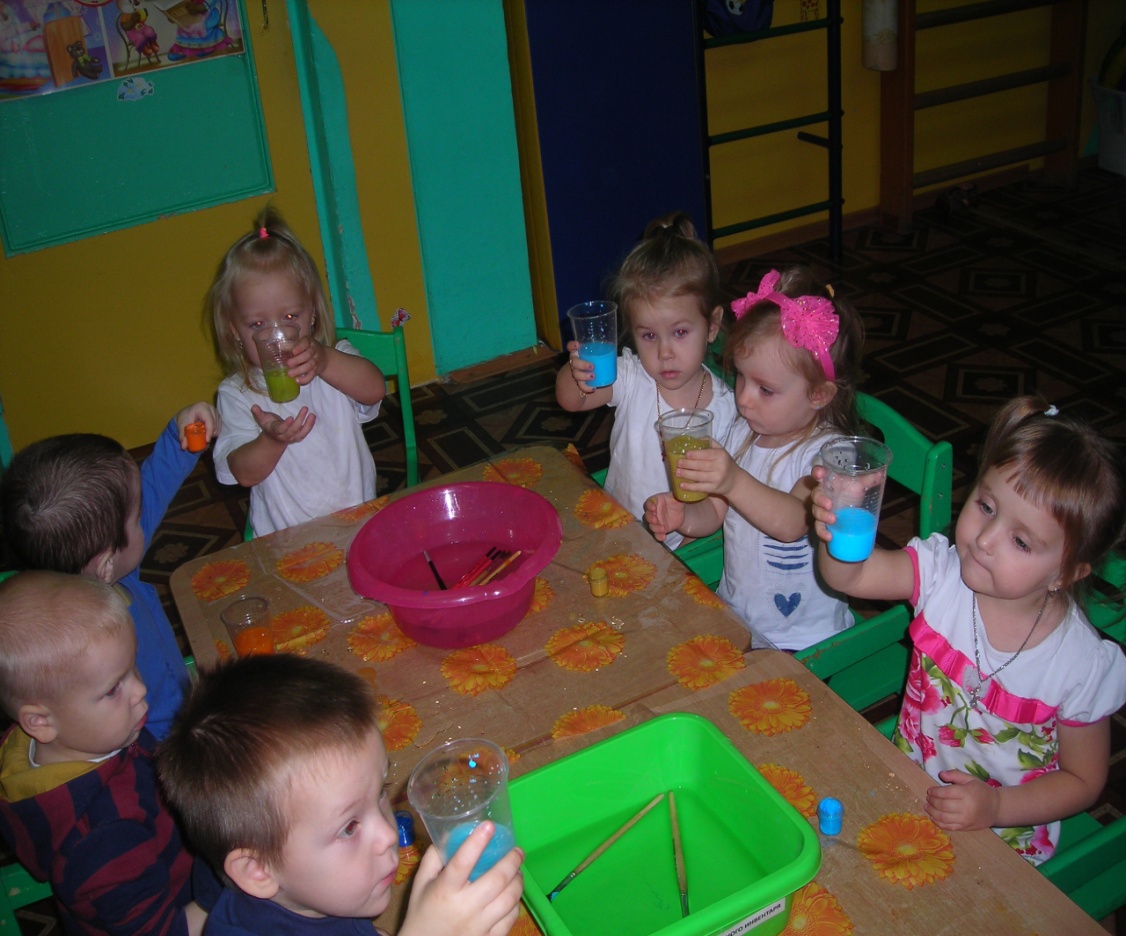 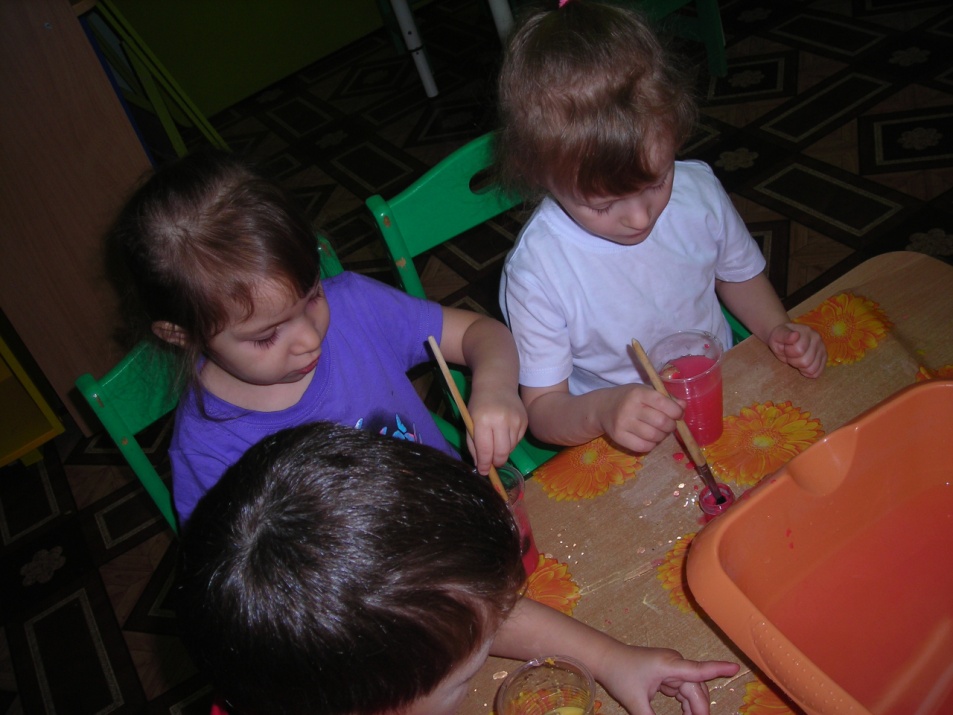 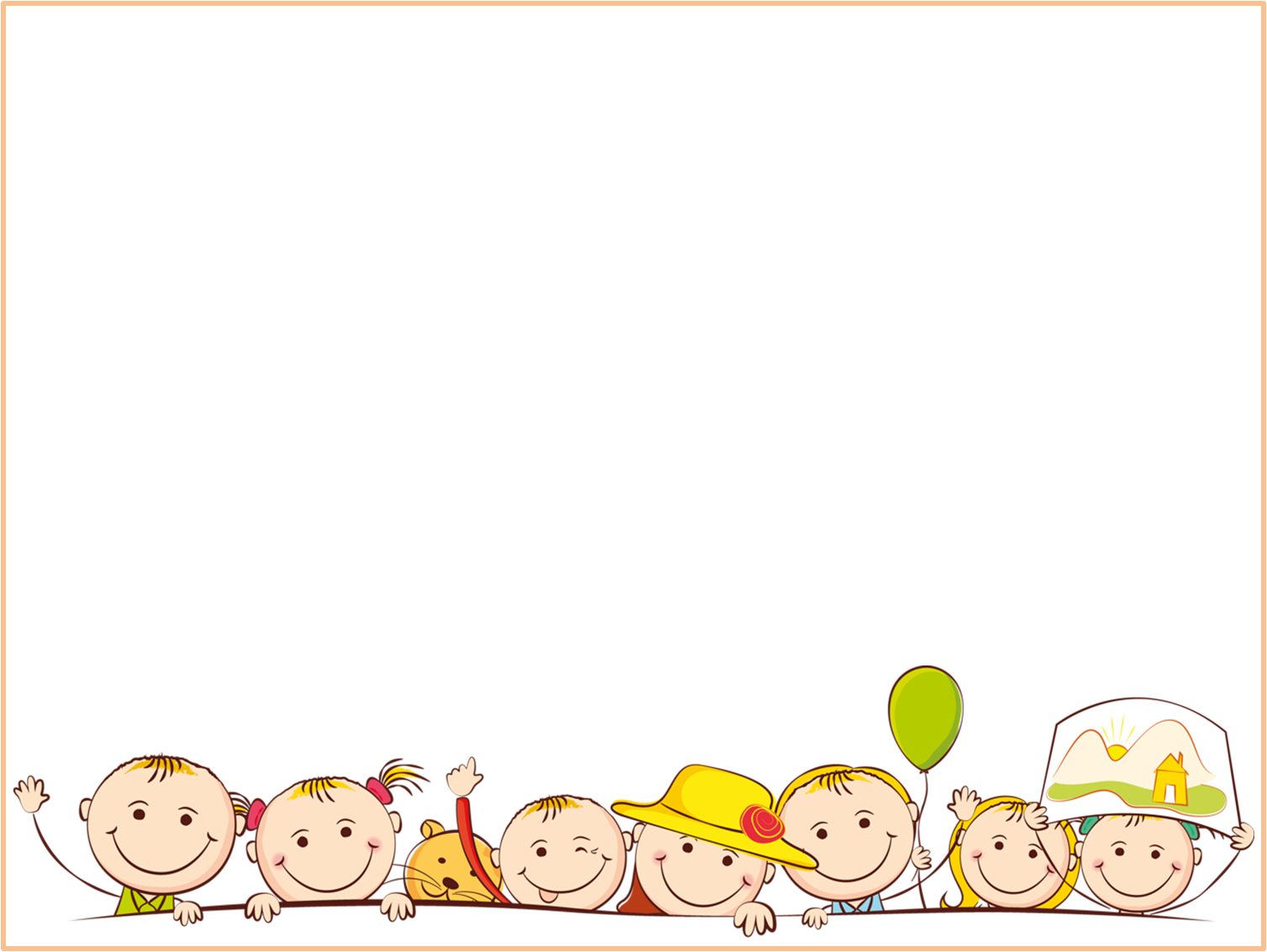 « Вода не имеет запаха»
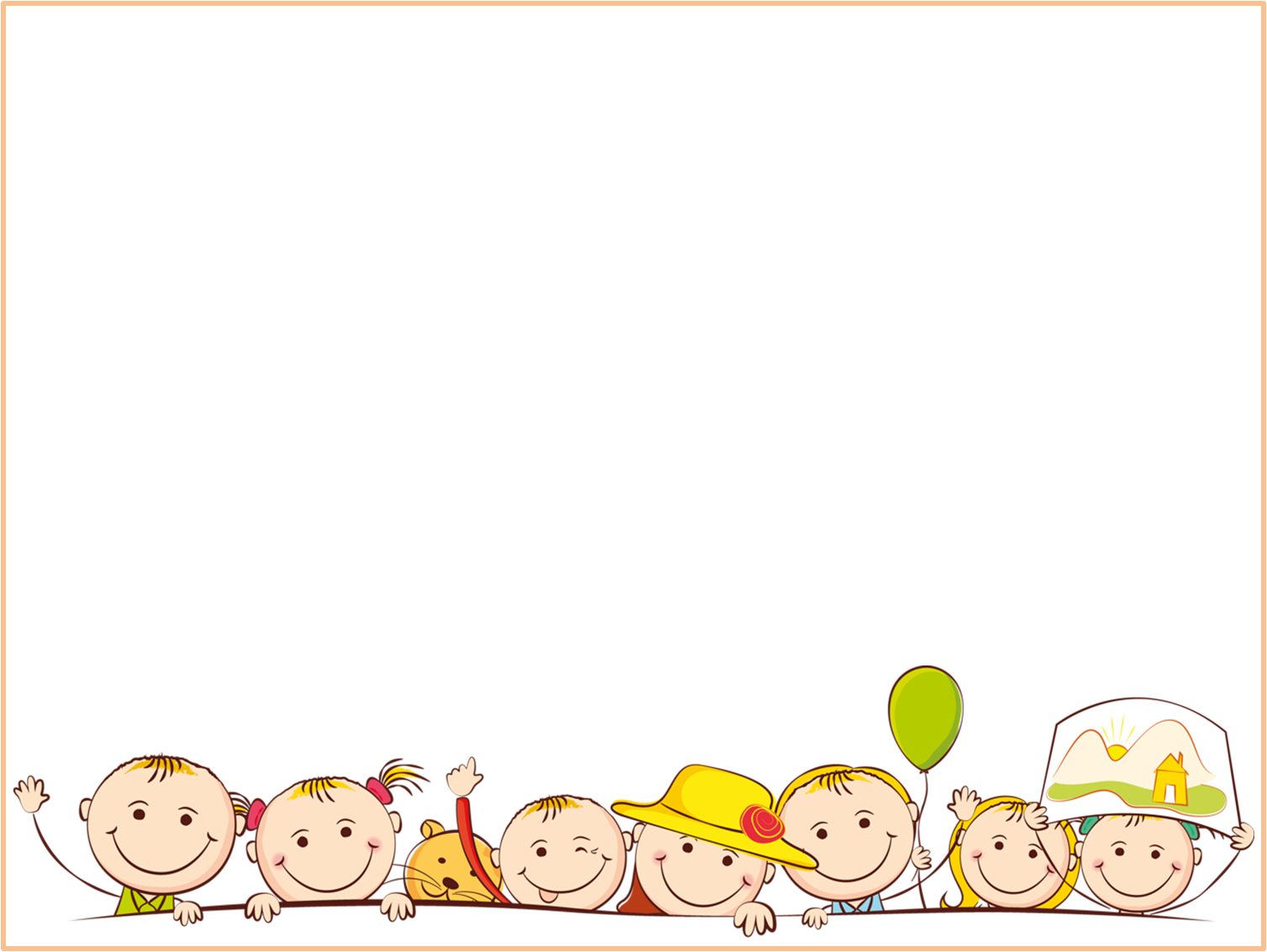 Игра «Сделай море»
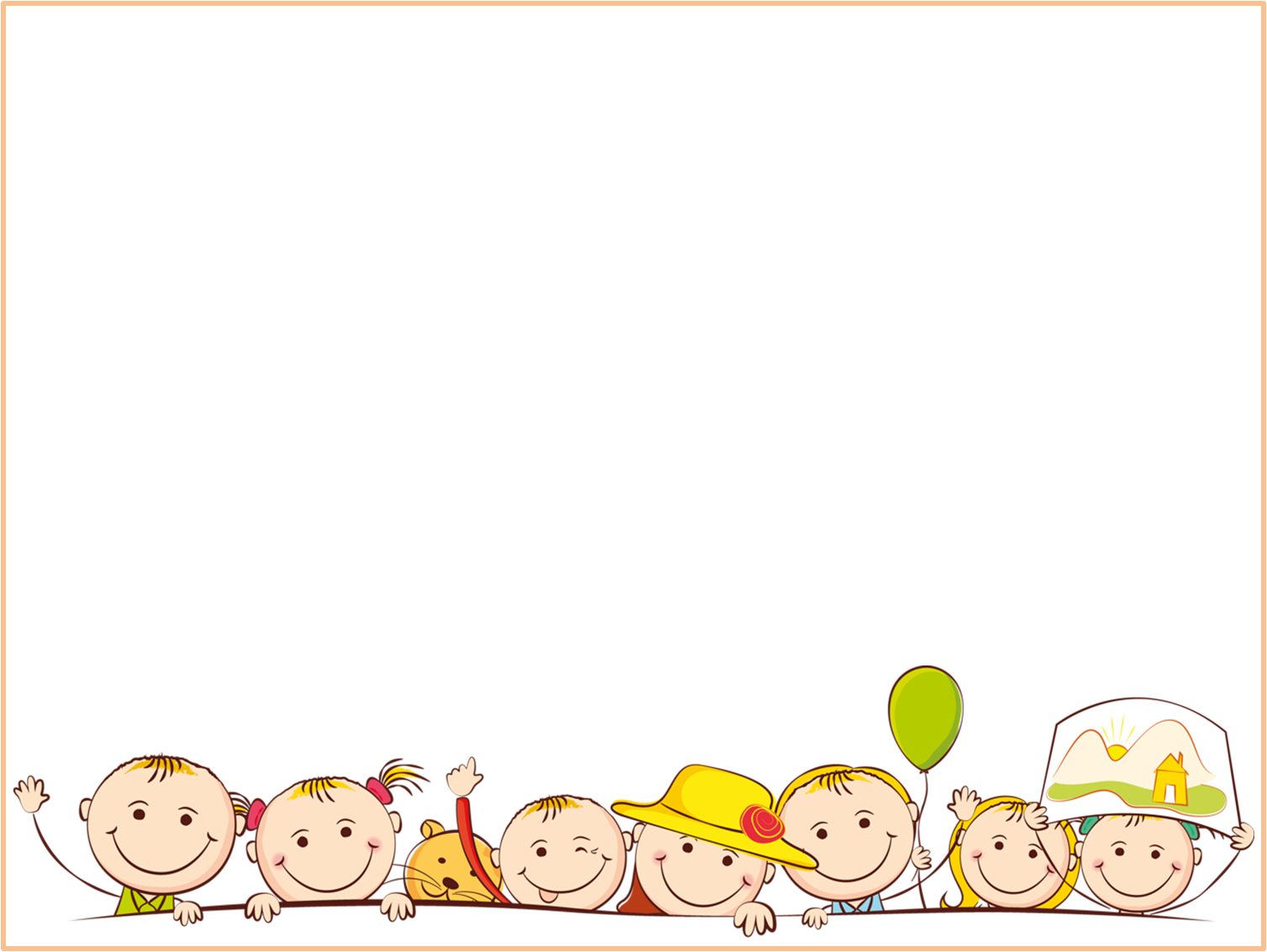 Игра «Сделай море»
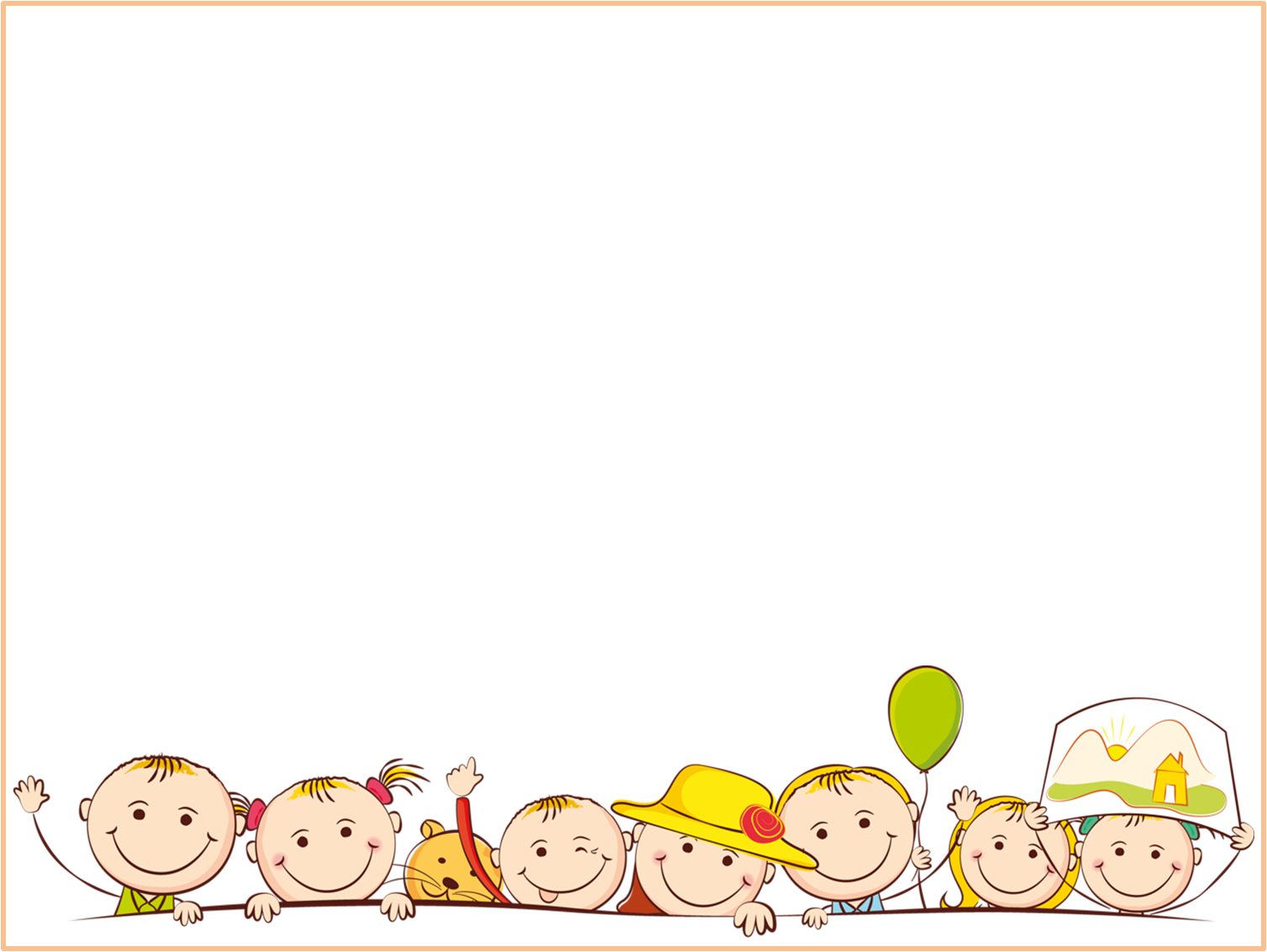 Игра «Кораблики»
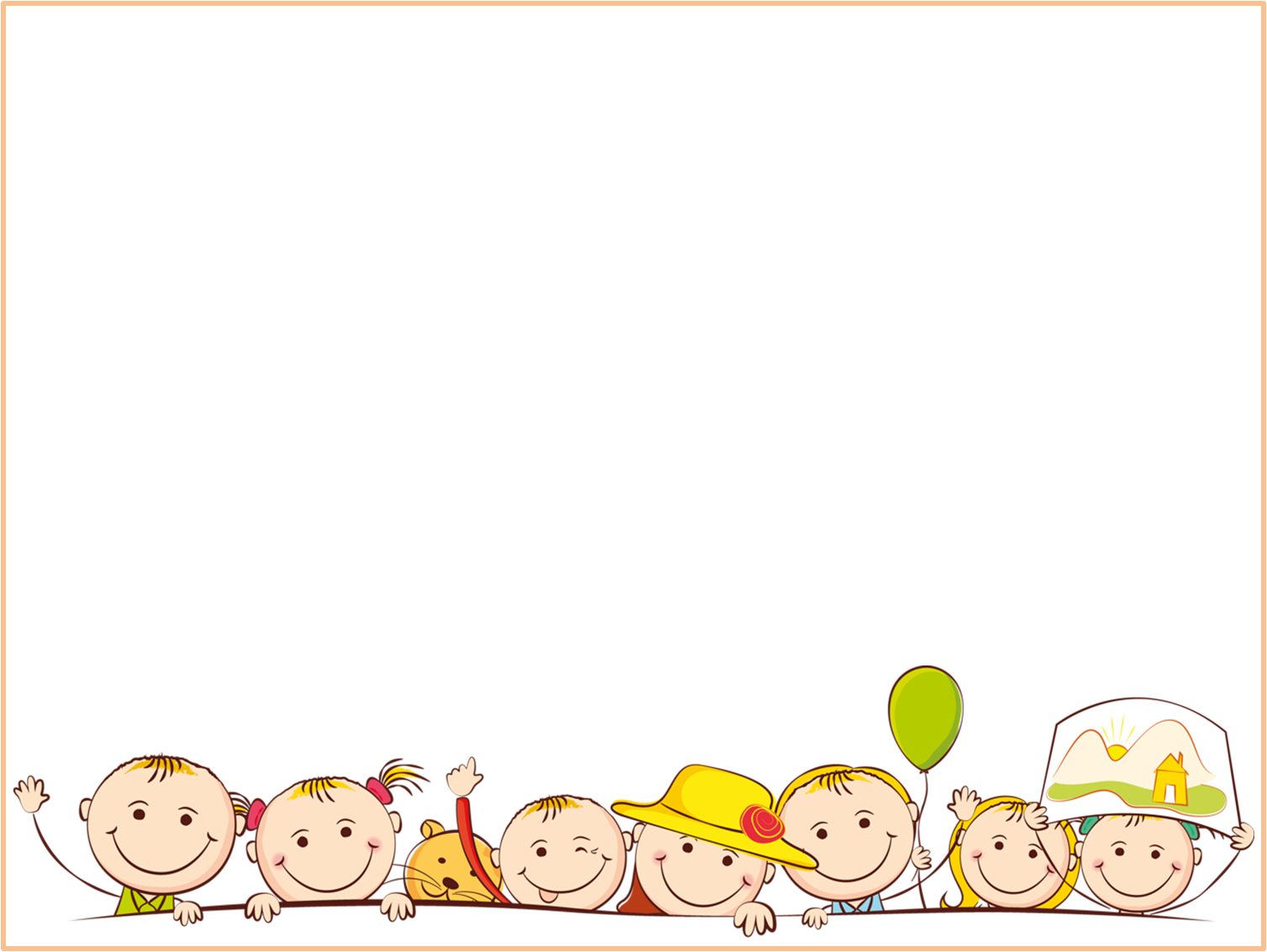 Опыты с воздухомВоздух есть внутри нас и вокруг нас…
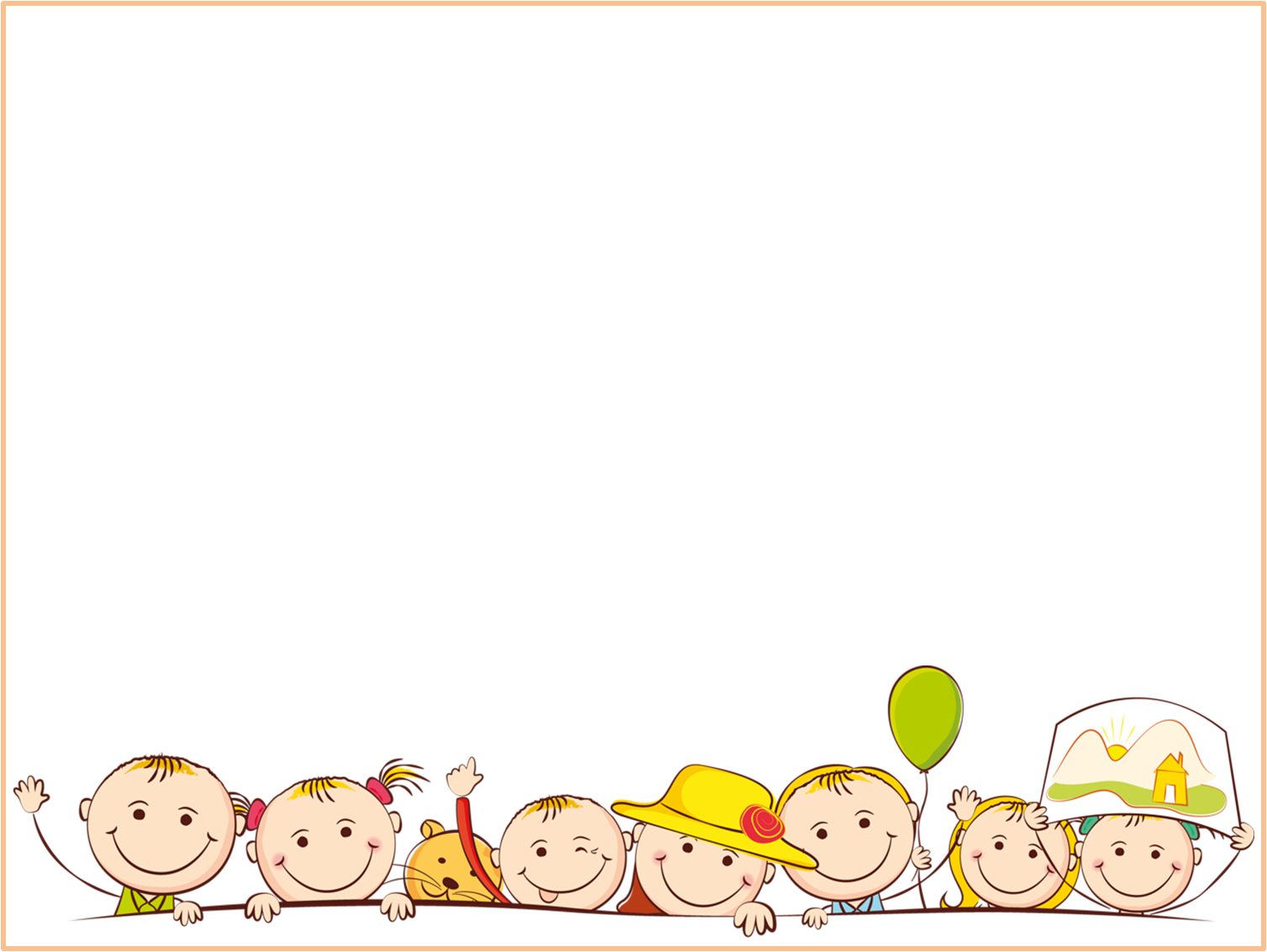 Опыты с водой
Выдуваем пузыри  трубочками
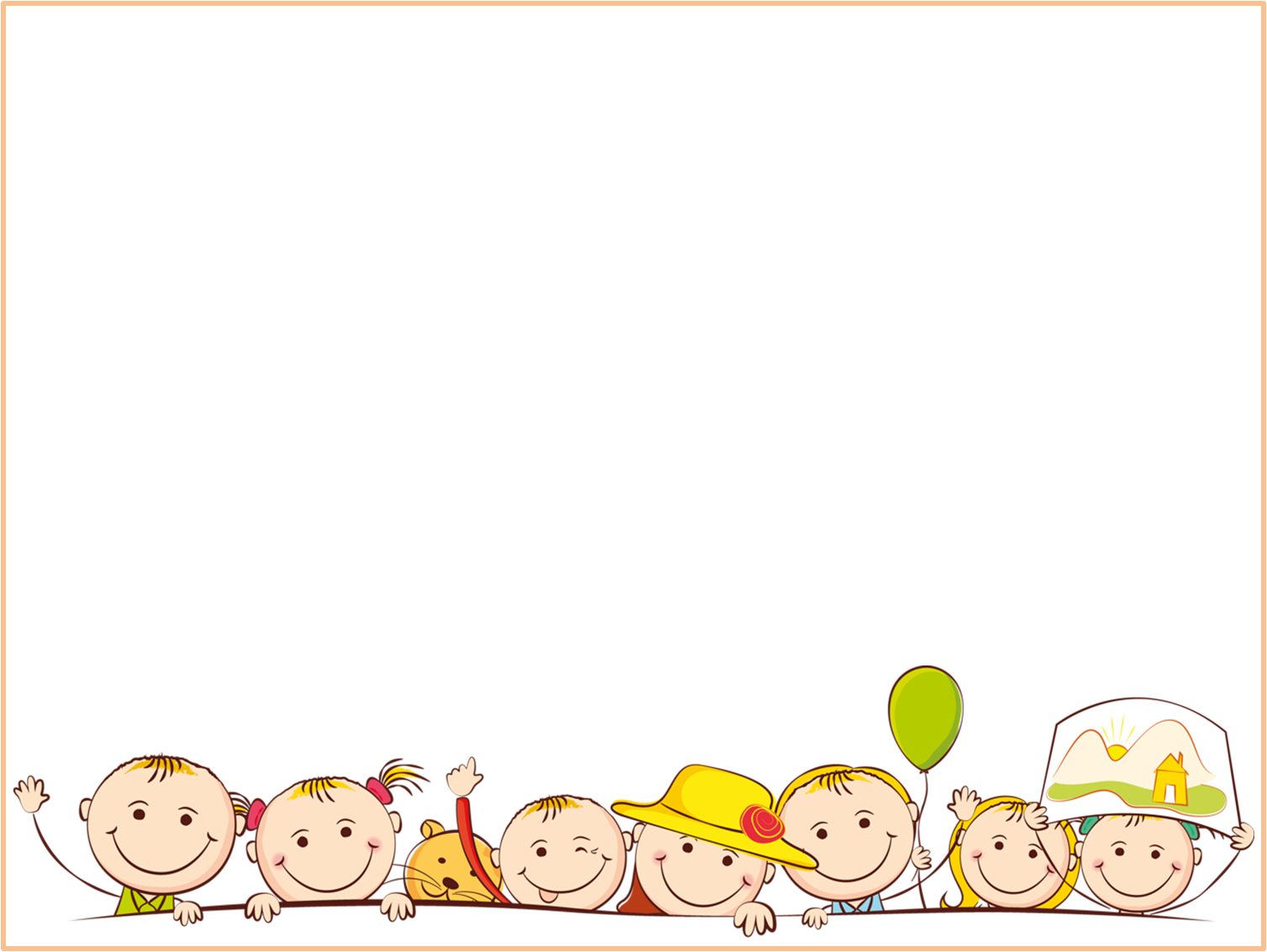 Опыт «Искусственный снег»
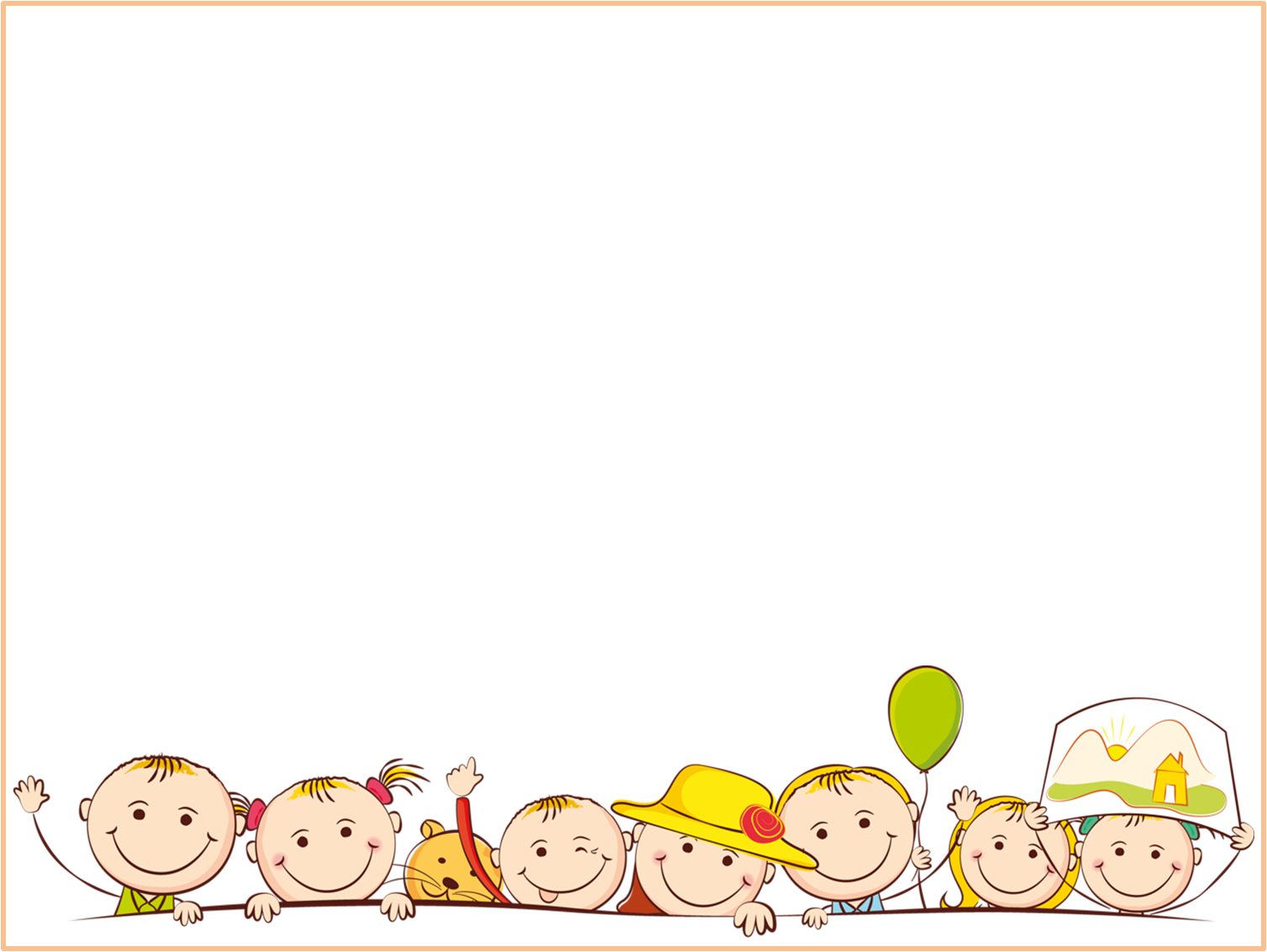 Эх, снег – снежок!
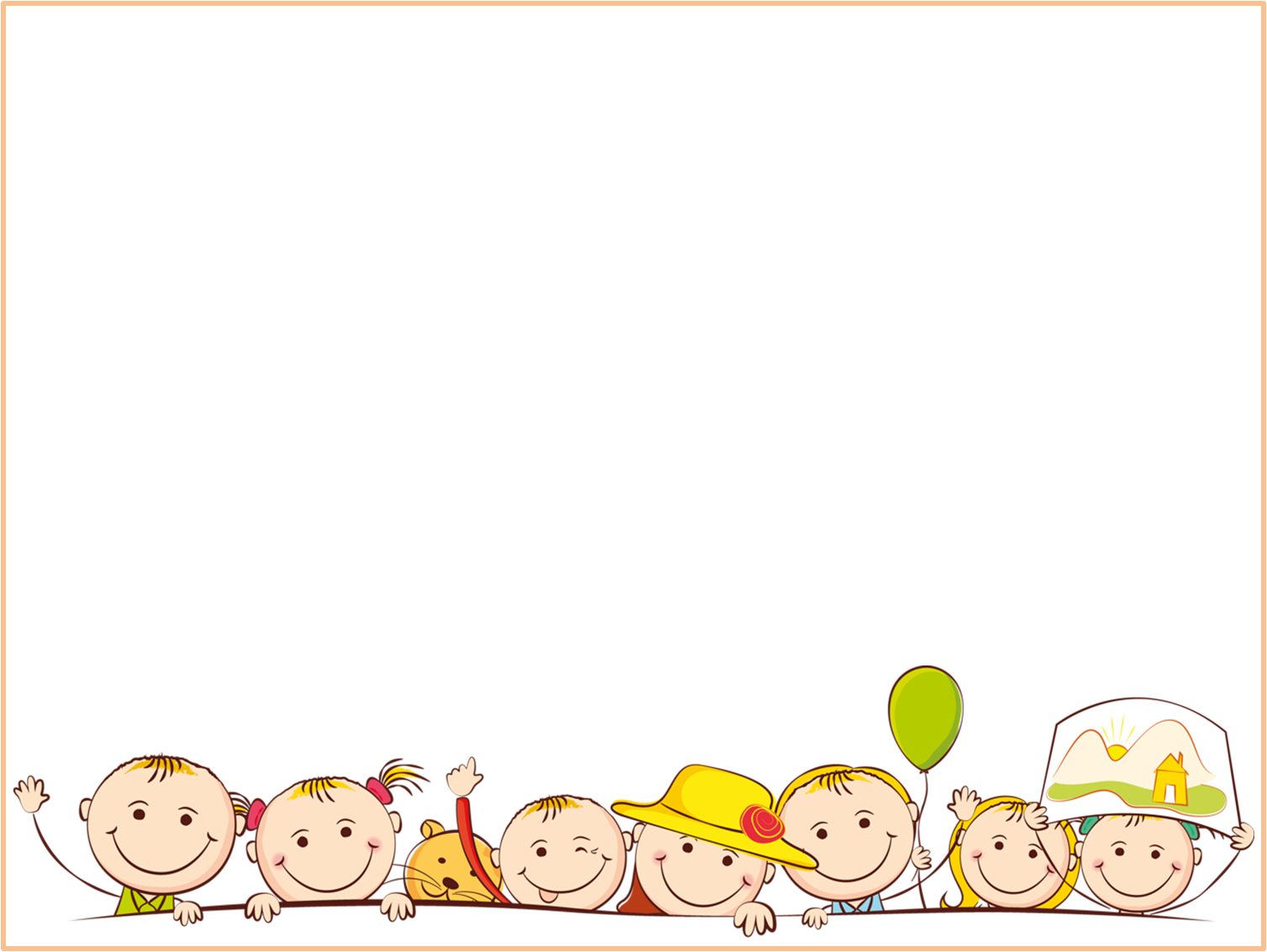 Здравствуй зимушка – зима!
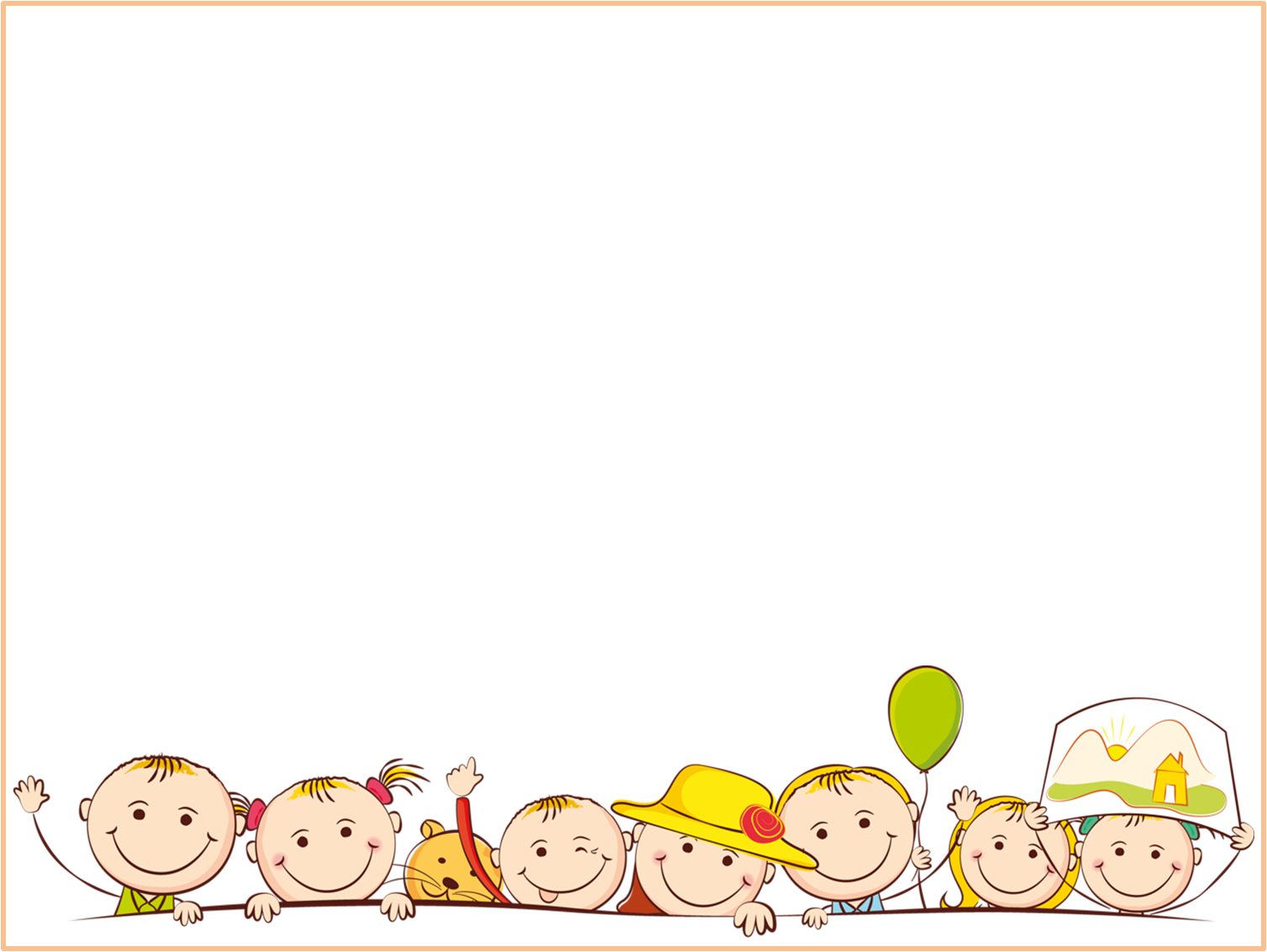 Наблюдение за снегом!
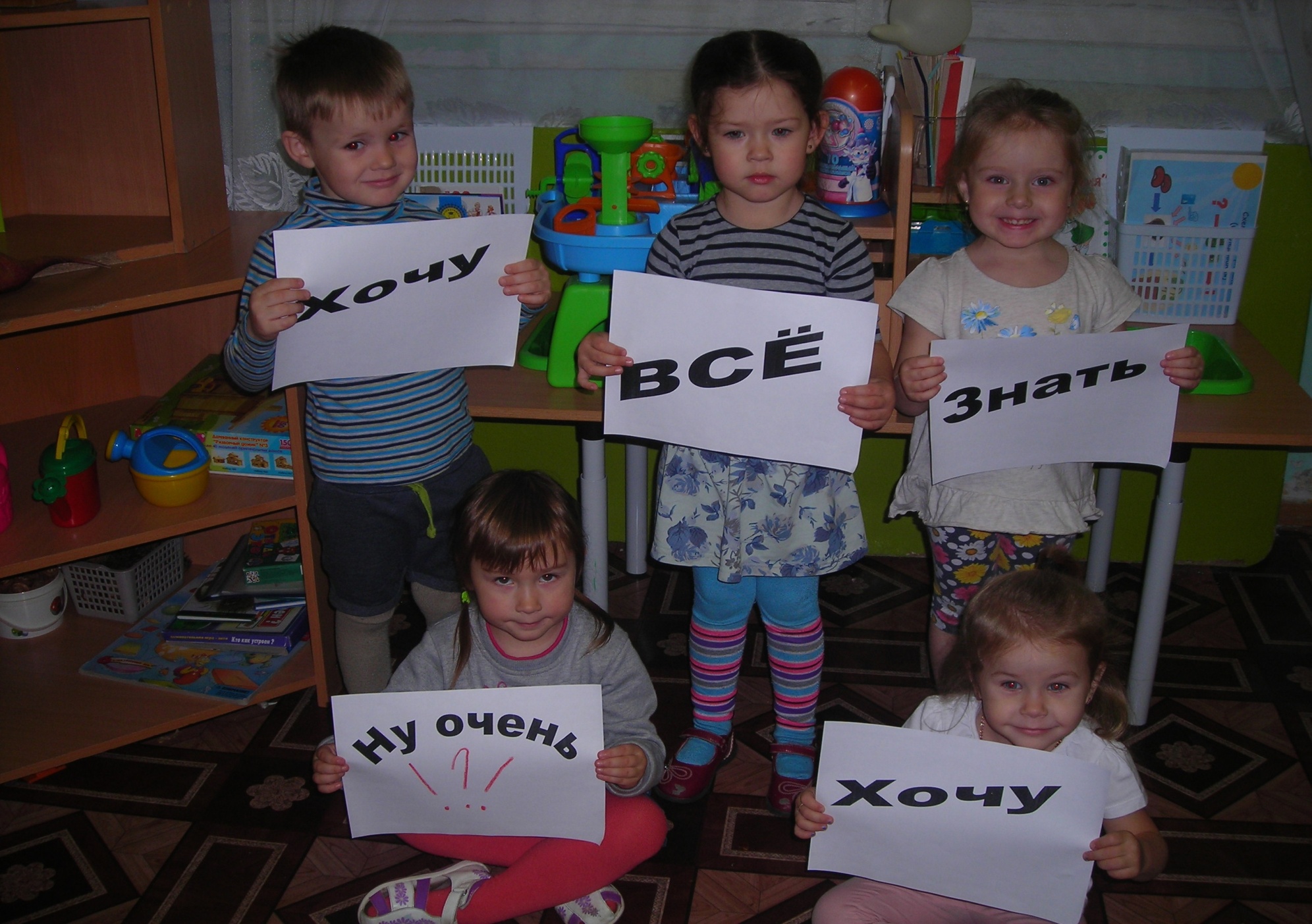 В процессе экспериментирования дети учатся:
видеть и выделять проблему;
принимать и ставить цель;
решать проблемы: анализировать объект или явление, выделять существенные признаки и связи, сопоставлять различные факты, выдвигать гипотезы, предположения, отбирать средства и материалы для самостоятельной деятельности, осуществлять эксперимент;
высказывать суждения, делать выводы и умозаключения.
Вывод
	Проанализировав результаты своей педагогической деятельности, я пришла к выводу, что опыт работы в данном направлении очень эффективен. Такой  метод обучения как экспериментальная деятельность, достаточно мощно активизирует познавательно - речевое развитие и  интерес у детей и способствует  усвоению детьми новых знаний и умений.
	Подводя итог, хочу сказать, что  поощряя детскую любознательность, утоляя жажду познания маленьких почемучек и направляя их исследовательскую инициативу, мы можем развить у детей изобретательность, речевую и творческую активность, познавательный интерес; открывать перед детьми  удивительный мир   экспериментирования.
Спасибо за внимание!
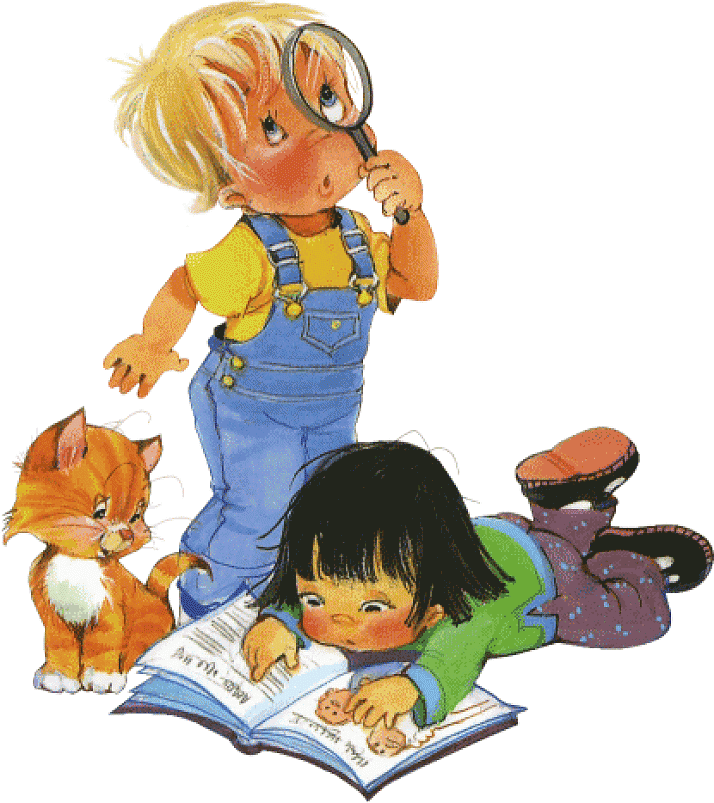